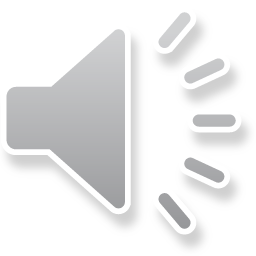 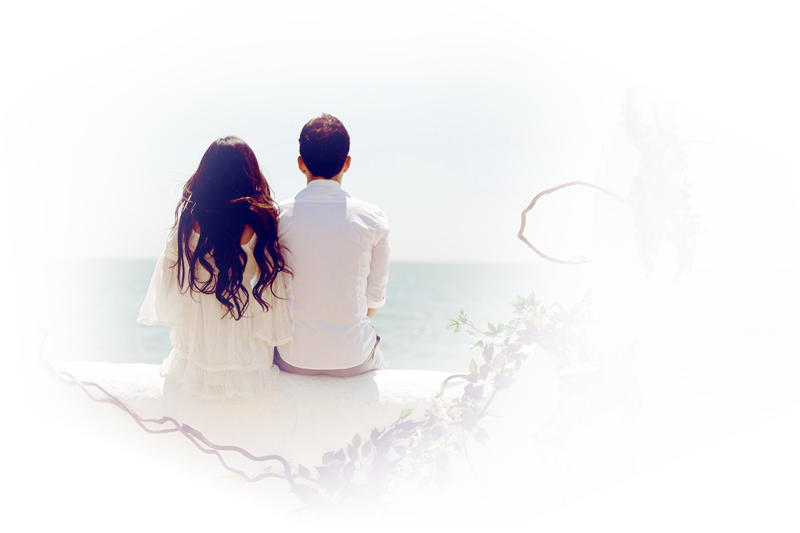 们
我
爱
相
啦
当白云飘过，那是我想你的痕迹；当微风吹过，那是我想你的温柔
当雨水落下，那是我想你的证据；当阳光灿烂，那是我爱你的表白
汇报人：XXX               时间：201X年X月
目录
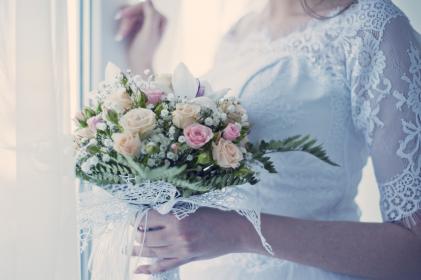 单击此处添加标题
单击此处添加标题
单击此处添加标题
单击此处添加标题
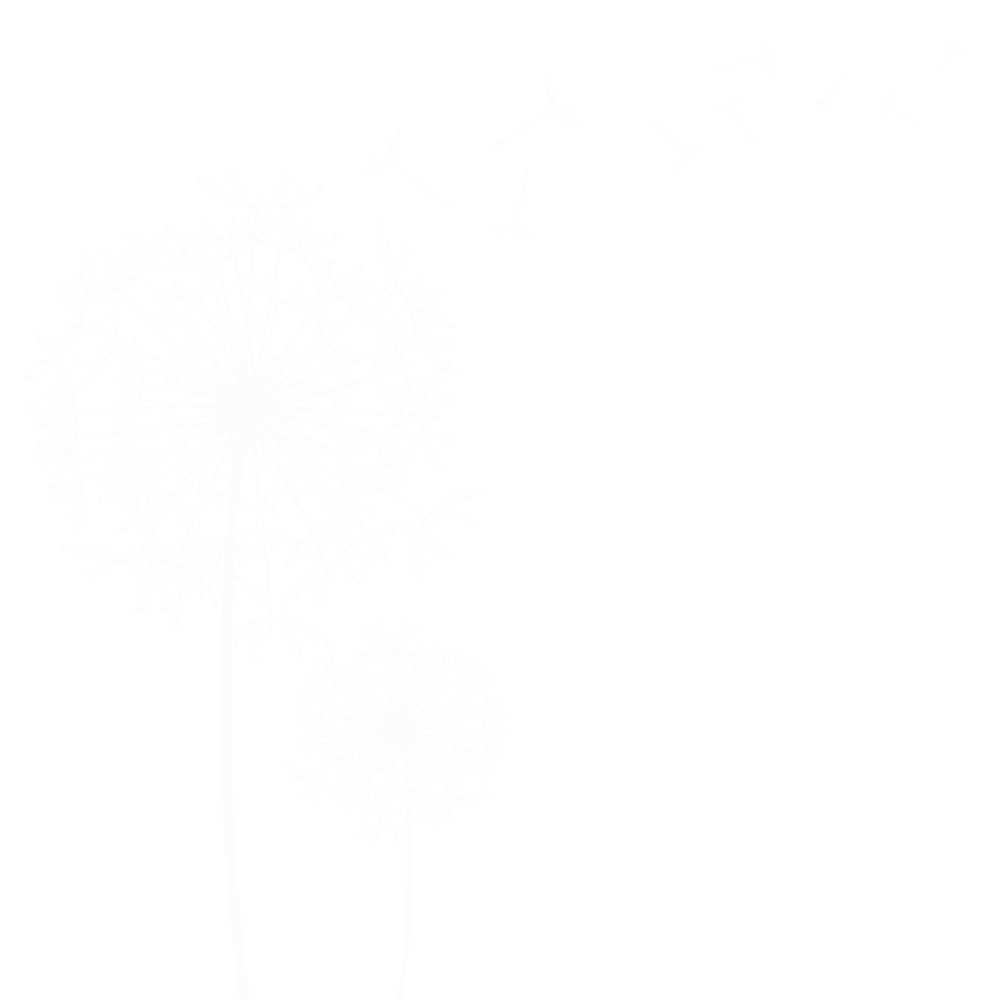 风   吹   乱   我   前   进   的   方   向   ，指   向   你   出   现   的   地   方  。
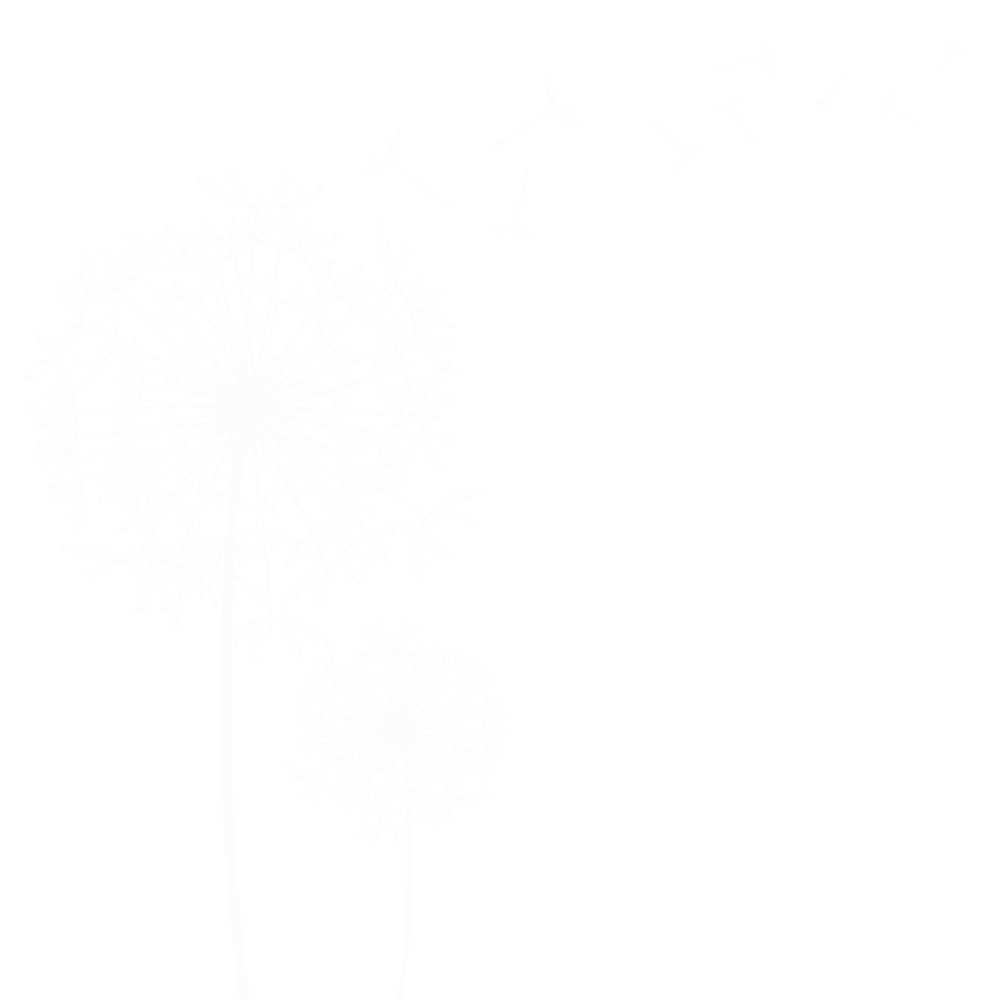 01
单 击 此 处 添 加 标 题
在人群之中寻觅着你，就彷佛在海边掬起所有的沙粒，急于发现你的踪迹
如果不从愿，但愿还有来生
在此添加文本，在此添加文本，在此添加文本，在此添加文本，在此添加文本，在此添加文本，在此添加文本，在此添加文本，在此添加文本，在此添加文本，在此添加文本，在此添加文本，在此添加文本，在此添加文本，在此添加文本，在此添加文本
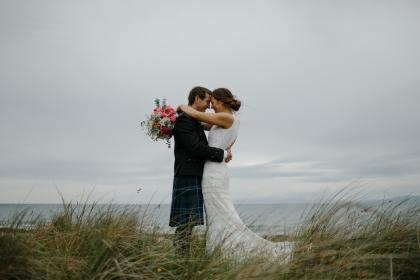 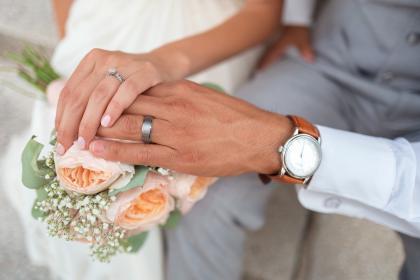 添
在此处添加文本在此处添加，在此处，添加文本，在此处添加文本添加文本，在此处添加文本，在此处添加文本添加文本，在此处添加文本在此处添加文本，在此处添加文本，在此，添加文本在此处添加文本，在此处添加文本，在此处添加文本在此处添加文本添加文本，在此处添加文本，在此处添加文本添加文本，在此处添加文本在此处添加文本，在此处添加文本，
加
小
标
题
加
添
小
标
题
你 我 相 见 是 一 种 缘 份 ，我 们 彼 此 珍 惜 着 这 份 来 之 不 易 的 感 情 。
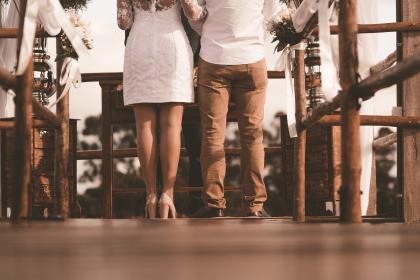 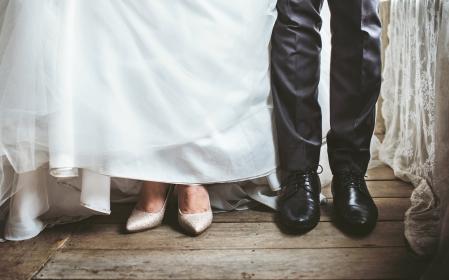 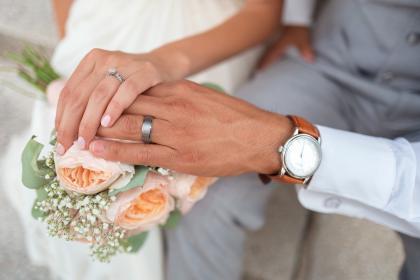 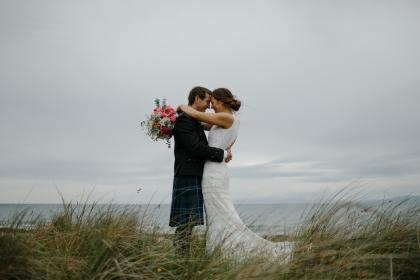 在此处添加文本在此处添加，在此处，添加文本，在此处添加文本添加文本，在此处添加文本，在此处添加文本添加文本，在此处添加文本在此处添加文本，在此处添加文本，在此，添加文本在此处添加文本，在此处添加文本，在此处添加文本在此处添加文本添加文本，在此处添加文本，在此处添加文本添加文本，在此处添加文本在此处添加文本，在此处添加文本，
添
加
小
标
题
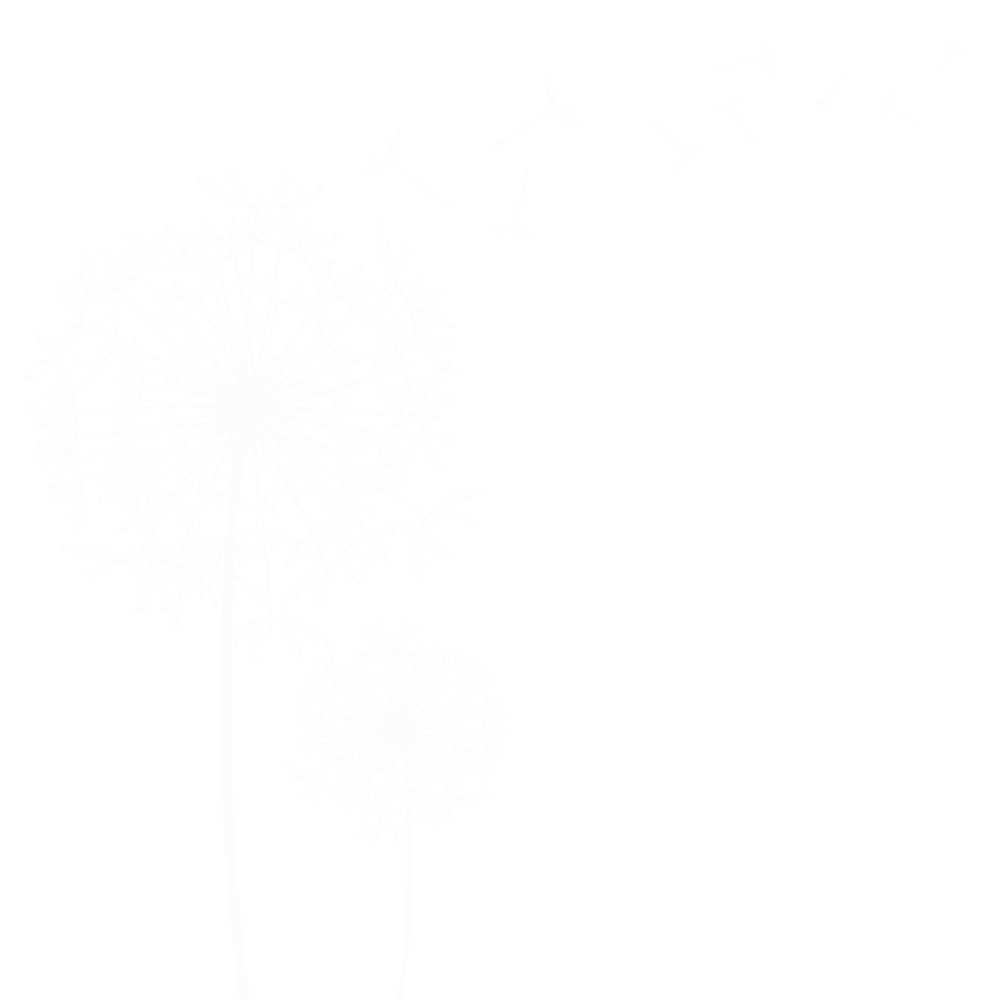 02
单 击 此 处 添 加 标 题
在人群之中寻觅着你，就彷佛在海边掬起所有的沙粒，急于发现你的踪迹
如果不从愿，但愿还有来生
加
添
小
标
题
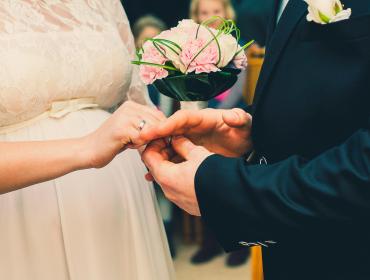 在此添加文本，在此添加文本，在此添加文本，在此添加文本，在此添加文本，在此添加文本，在此添加文本，在此添加文本，在此添加文本，在此添加文本，在此添加文本，在此添加文本，在此添加文本，在此添加文本，在此添加文本，在此添加文本
加
添
小
标
题
在此添加文本，在此添加文本，在此添加文本，在此添加文本，在此添加文本，在此添加文本，在此添加文本，在此添加文本，在此添加文本，在此添加文本，在此添加文本，在此添加文本，在此添加文本，在此添加文本，在此添加文本，在此添加文本
添 加 小 标 题
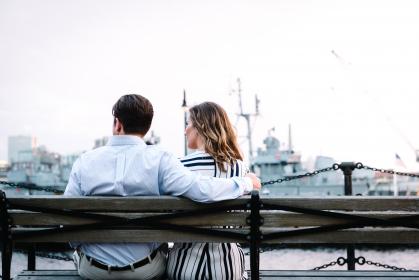 在此处添加文本，在此处添加文本，
在此处添加文本，在此处添加文本，
在此处添加文本，在此处添加文本，
在此处添加文本，在此处添加文本，
添 加 小 标 题
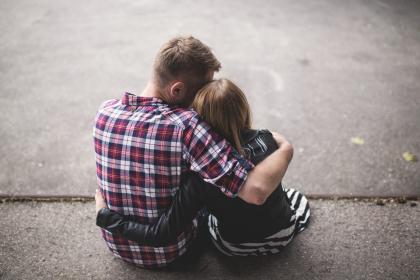 在此处添加文本，在此处添加文本，
在此处添加文本，在此处添加文本，
在此处添加文本，在此处添加文本，
在此处添加文本，在此处添加文本，
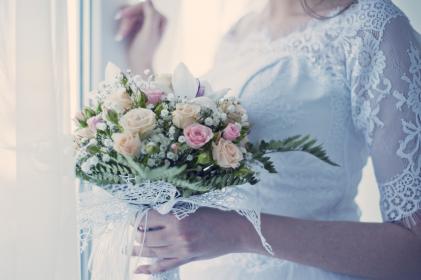 在此处添加文本在此处添加，在此处，添加文本，在此处添加文本添加文本，在此处添加文本，在此处添加文本添加文本，
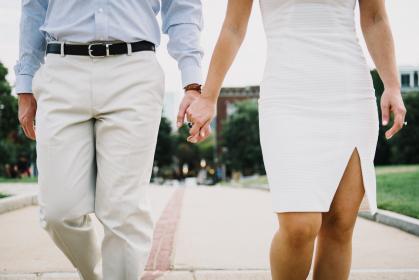 加
添
小
标
题
在此添加文本，在此添加文本，在此添加文本，在此添加文本，在此添加文本，在此添加文本，在此添加文本，
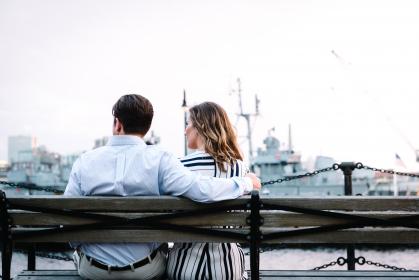 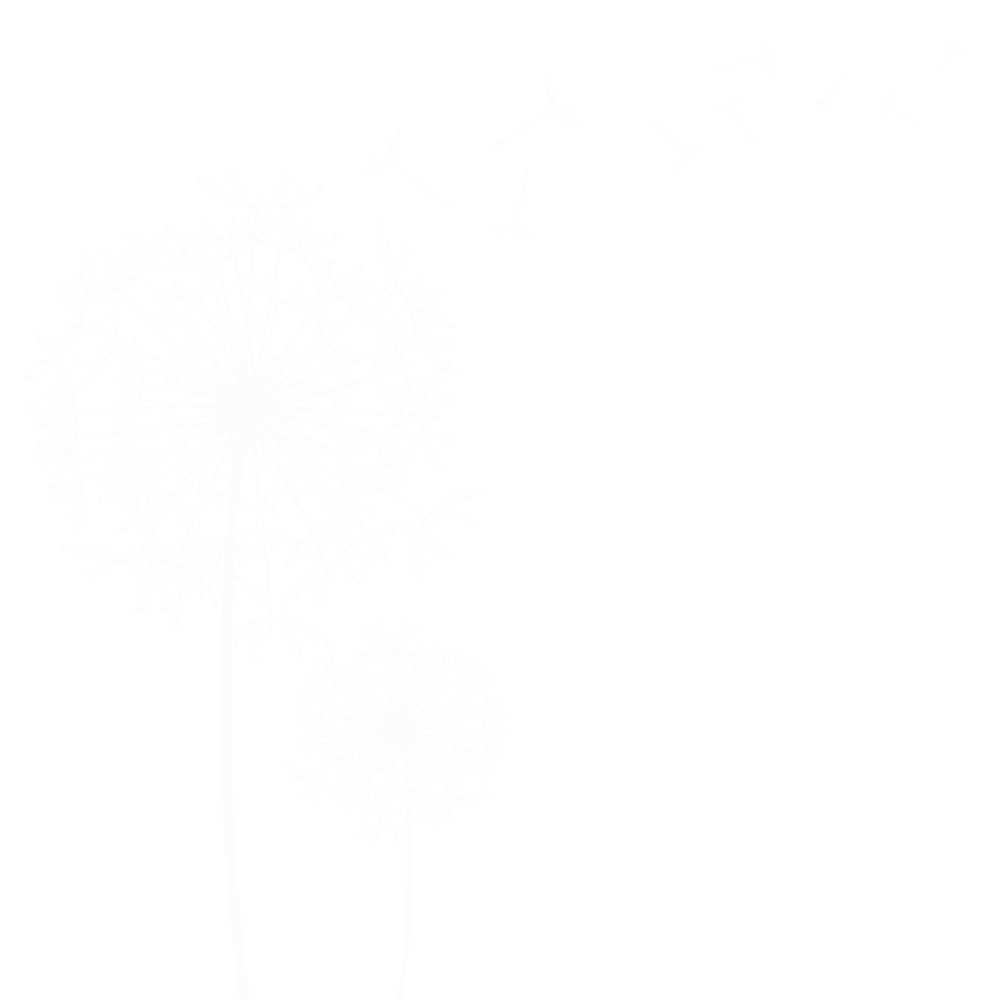 03
单 击 此 处 添 加 标 题
在人群之中寻觅着你，就彷佛在海边掬起所有的沙粒，急于发现你的踪迹
如果不从愿，但愿还有来生
如果人生是一条很窄的路
那我希望它再窄一点
窄到我们狭路相逢
世界有爱才会有温暖世界有爱才会有依靠
加
添
小
标
题
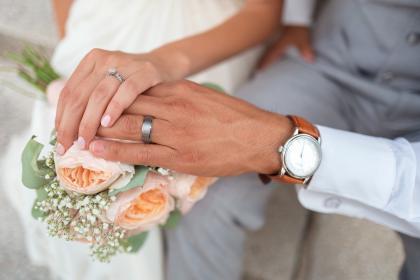 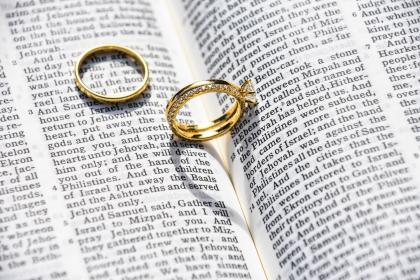 在此处添加文本在此处添加，在此处，添加文本，在此处添加文本添加文本，在此处添  加文本，在此处添加文本添加文本，在此处添加文本在此处添加文本，在此处添加文本，                                            添加文本在此处添加文本，在此处添加文本，在此处添加文本
在此处添加文本在此处添加，在此处，添加文本，在此处添加文本添加文本，在此处添加文本，在此处添加文本添加文本，在此处添加文本
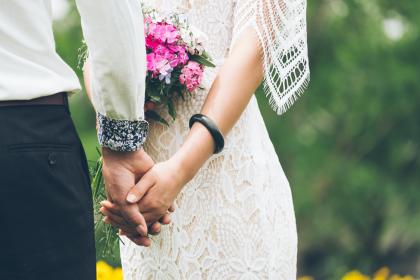 在此处添加文本在此处添加，在此处，添加文本，在此处添加文本添加文本，在此处添加文本，在此处添加文本添加文本
没有你的信息，时间总是特别漫长；没有你的信息，阳光不再如以往的灿烂；没有你的信息，春天也失去了鸟语花香！
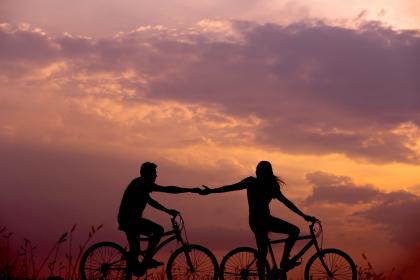 没有你的信息，时间总是特别漫长；没有你的信息，阳光不再如以往的灿烂；没有你的信息，春天也失去了鸟语花香！
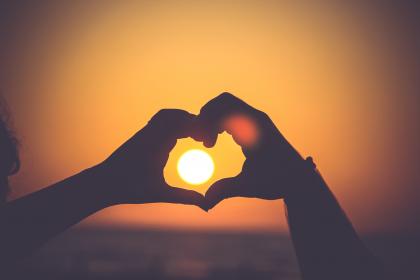 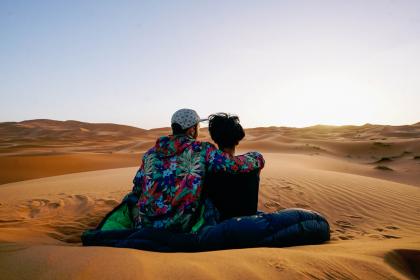 没有你的信息，时间总是特别漫长；没有你的信息，阳光不再如以往的灿烂；没有你的信息，春天也失去了鸟语花香！
加
添
小
标
题
我 希 望 你 能 给 我 一 个 机 会 ，顾你，爱 护 你。平 平 淡 淡 和 你 一 起 慢 慢 变 老 !没有你的信息，时间总是特别漫长；没有你的信息，阳光不再如以往的灿烂；没有你的信息，春天也失去了鸟语花香！没有你的信息，时间总是特别漫长；没有你的信息，阳光不再如以往的灿烂；没有你的信息，春天也失去了鸟语花香！
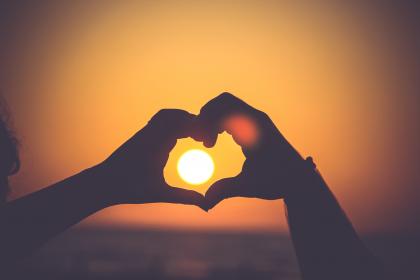 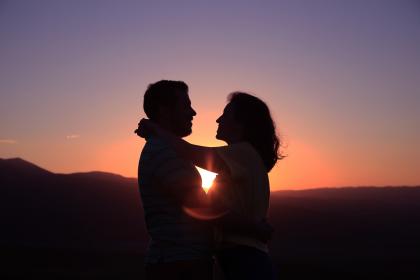 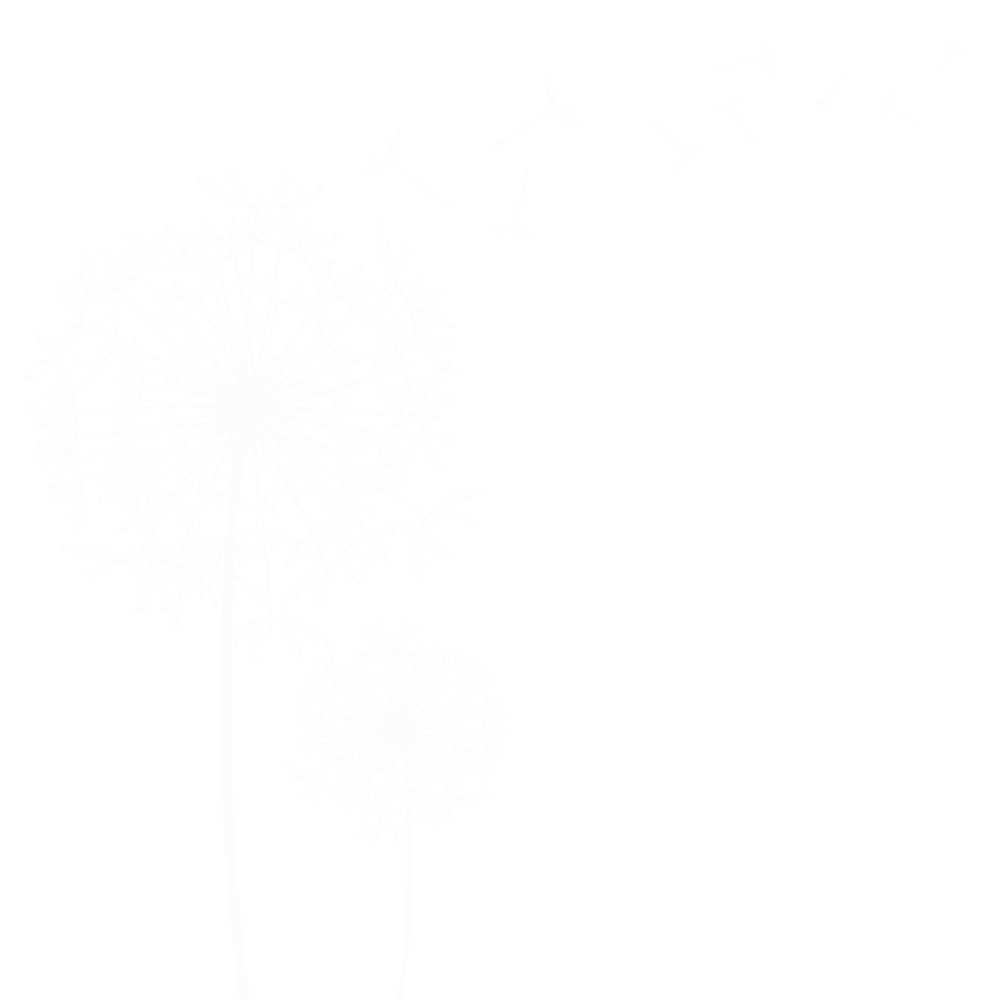 04
单 击 此 处 添 加 标 题
在人群之中寻觅着你，就彷佛在海边掬起所有的沙粒，急于发现你的踪迹
如果不从愿，但愿还有来生
加
添
小
标
题
时间在指尖中流逝，万物在雨露下滋长
星辰在昼夜里交替，我们在理想上行走
快乐与困苦交织，新生伴随老死
让我们珍惜眼前，相拥永远。
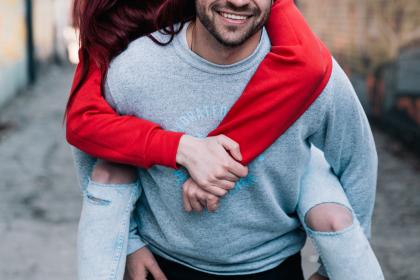 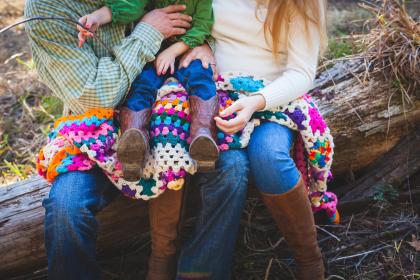 加
添
小
标
题
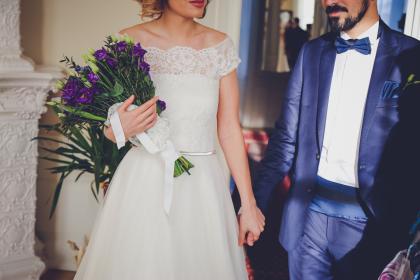 添加文本，在此处添加文本添加文本，在此处添  加文本，在此处添加文本添加文本，
添加文本，在此处添加文本添加文本，在此处添  加文本，在此处添加文本添加文本，
添加文本，在此处添加文本添加文本，在此处添  加文本，在此处添加文本添加文本，
添加文本，在此处添加文本添加文本，在此处添  加文本，在此处添加文本添加文本，
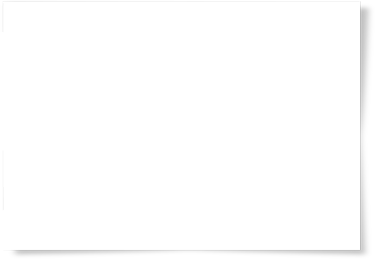 添
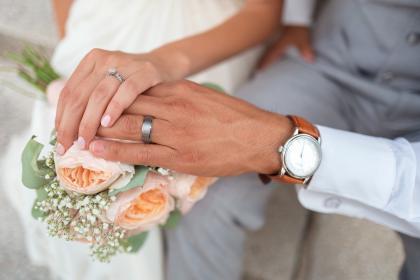 Yes ,I do!
期待爱情最美丽的那刻，你我在爱的名义下步入圣殿，接受全世界
最诚心的祝福,SAY YES！这是我们彼此的共鸣......
加
小
标
添加文本，在此处添加文本添加文本，在此处添  加文本，在此处添加文本添加文本，
题
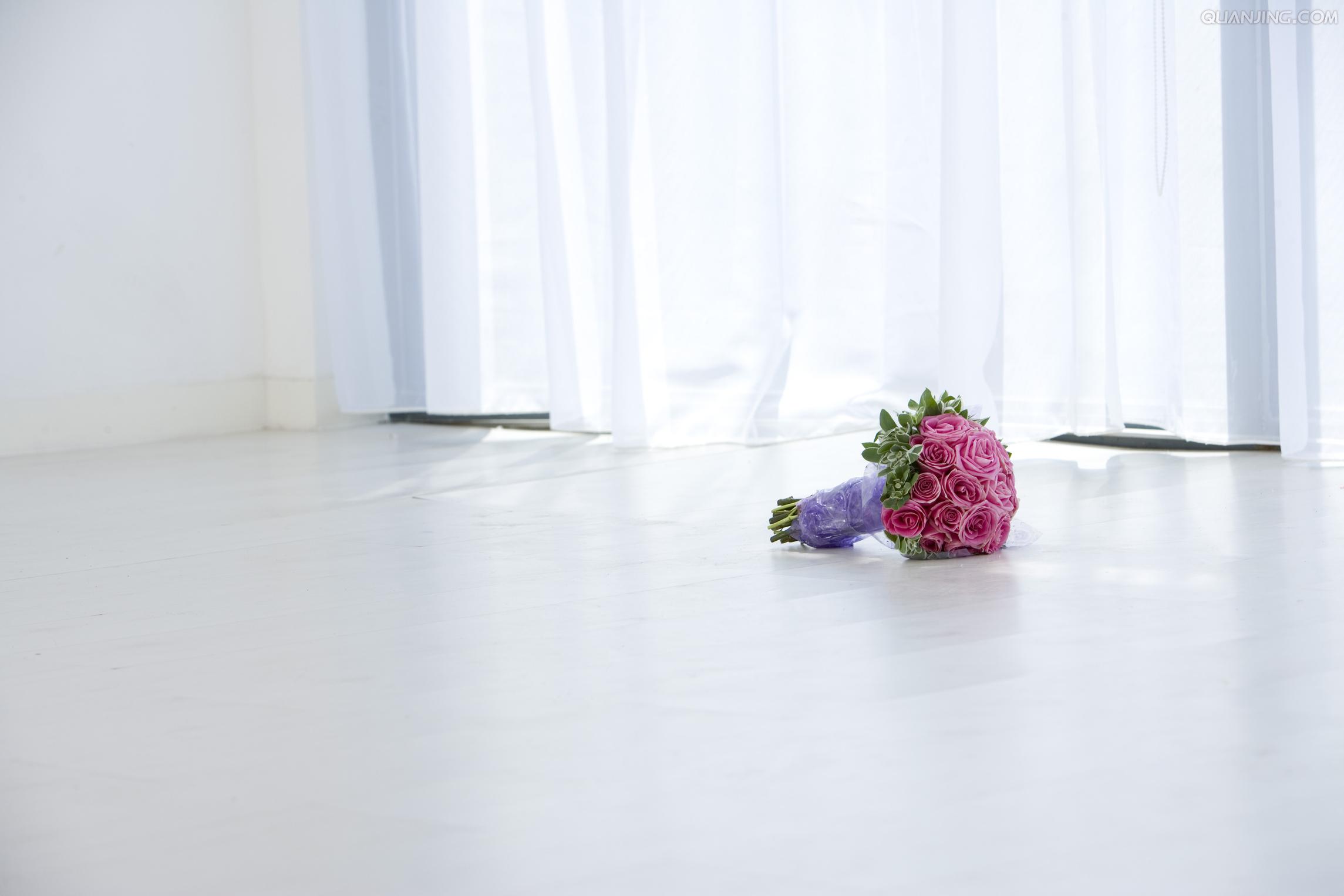 您
谢
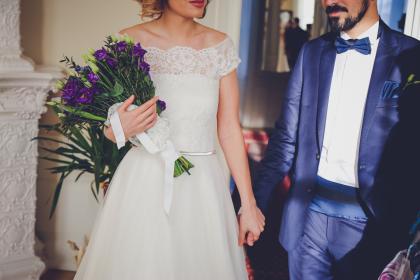 感
欣
的
赏
当白云飘过，那是我想你的痕迹；
当微风吹过，那是我想你的温柔；
当雨水落下，那是我想你的证据；
当阳光灿烂，那是我爱你的表白。
汇报人：XXX               时间：201X年X月